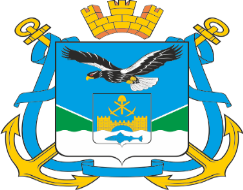 РЕАЛИЗАЦИЯ ПРОГРАММЫ ПОДДЕРЖКИ МЕСТНЫХ ИНИЦИАТИВ (ППМИ) В КОНСТАНТИНОВСКОМ СЕЛЬСКОМ ПОСЕЛЕНИИ  НИКОЛАЕВСКОГО МУНИЦИПАЛЬНОГО РАЙОНА
Негода Любовь Николаевна
глава Константиновского сельского поселения
Николаевского муниципального района
РЕЗУЛЬТАТЫ И ДОСТИЖЕНИЯ  ППМИ 2017 года
В 2017 году подано 2 заявки для участия в конкурсном отборе проектов ППМИ 
от Константиновского сельского поселения
По результатам конкурсного отбора ППМИ-2017 заявка Константиновского сельского поселения по проекту «Ремонт функционального помещения и организация спортивно-тренажерного зала»  оценена комиссией в 88 баллов (26 место в рейтинге) и признана победителем конкурса. 
Общая стоимость проекта: 1 731 402 руб., в том числе:
Субсидия 1 097 700 рублей;
Средства бюджета поселения 283 702 рублей;
Вклад населения 150 000 рублей;
Спонсоры 200 000 рублей;
 - Не денежный вклад  68 496 рублей.
Собрание участников ППМИ Константиновского сельского поселения
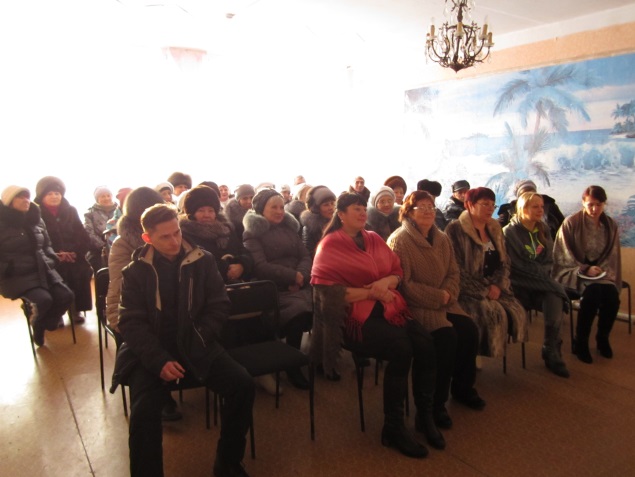 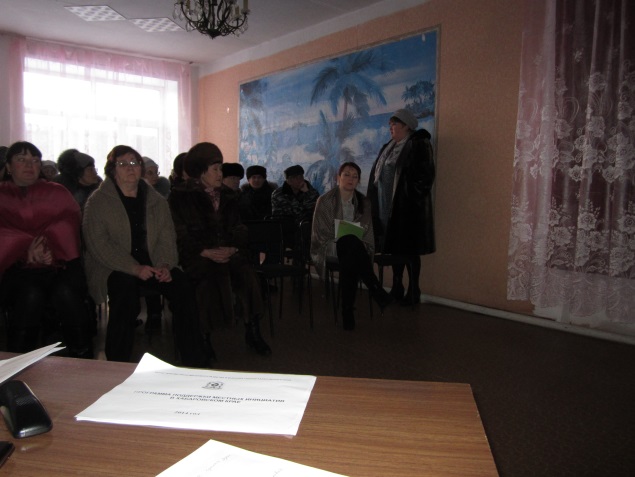 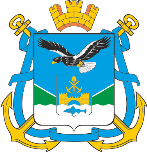 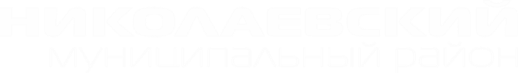 РЕЗУЛЬТАТЫ И ДОСТИЖЕНИЯ  ППМИ 2017 года
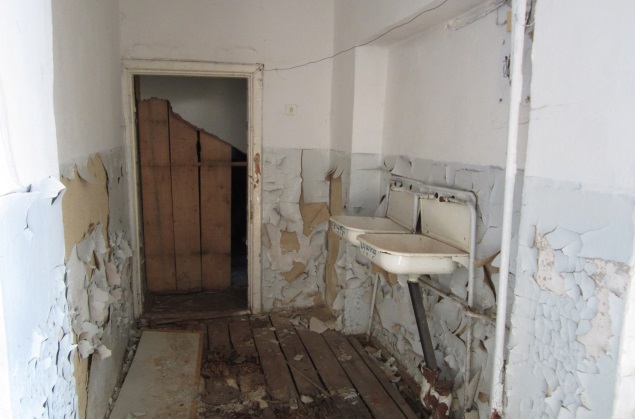 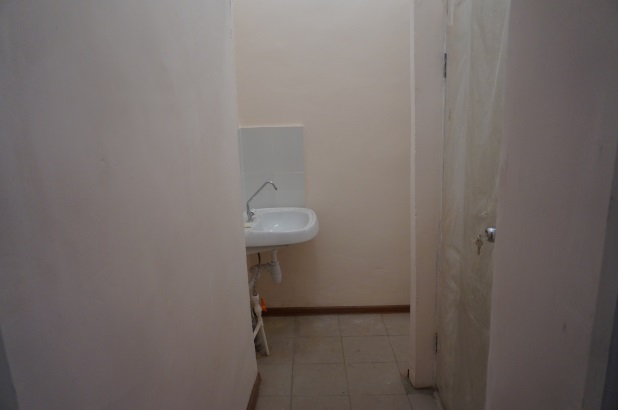 Реализованный проект с. Константиновка
 Константиновского сельского поселения

«Ремонт функционального помещения 
и организация спортивно-тренажерного зала»
ДО
ПОСЛЕ
ПОСЛЕ
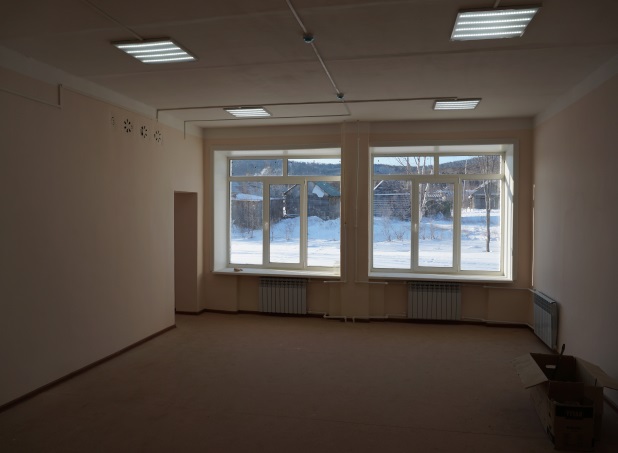 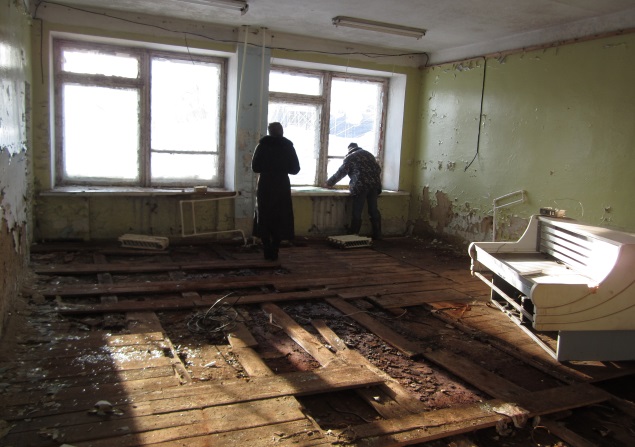 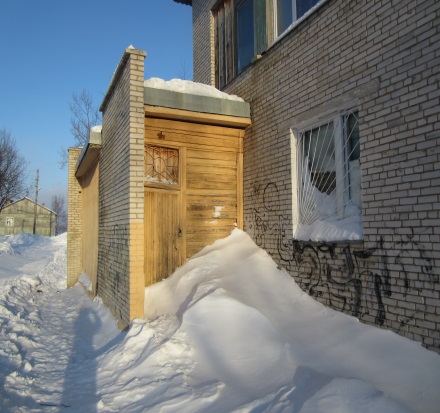 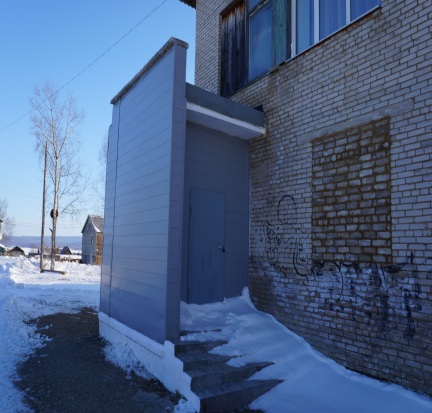 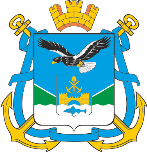 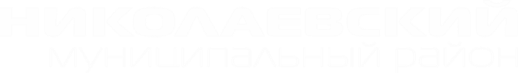 РЕЗУЛЬТАТЫ И ДОСТИЖЕНИЯ  ППМИ 2017 года
Результат нашей совместной работы и общего желания сделать наше село ещё комфортнее для жизни и отдыха
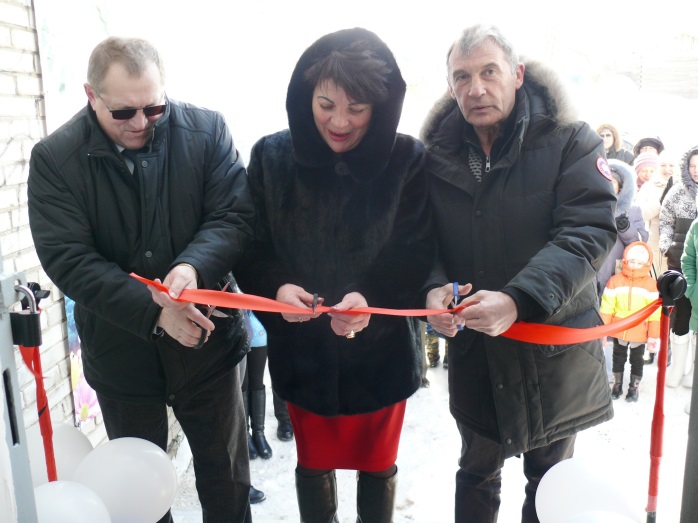 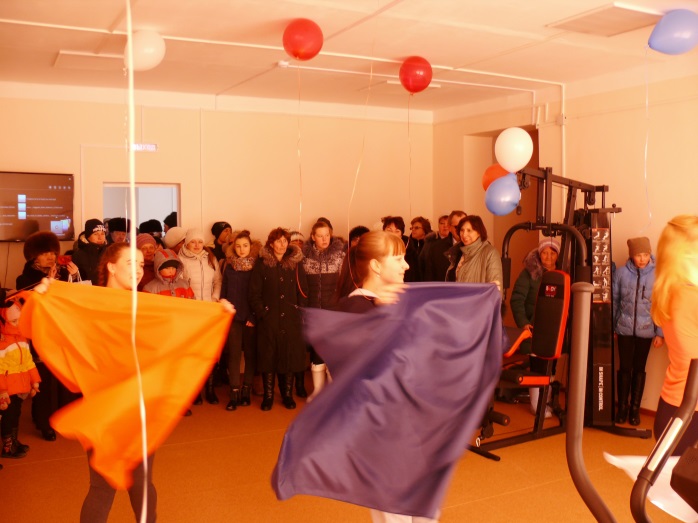 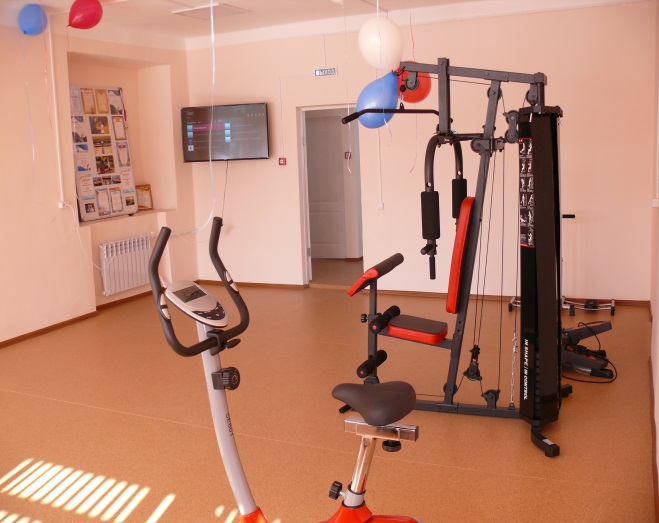 ДО
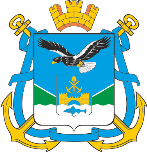 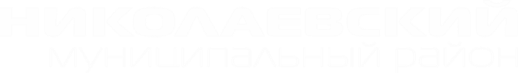 РЕЗУЛЬТАТЫ И ДОСТИЖЕНИЯ  ППМИ 2017 года
Результат нашей совместной работы и общего желания сделать наше село ещё комфортнее для жизни и отдыха
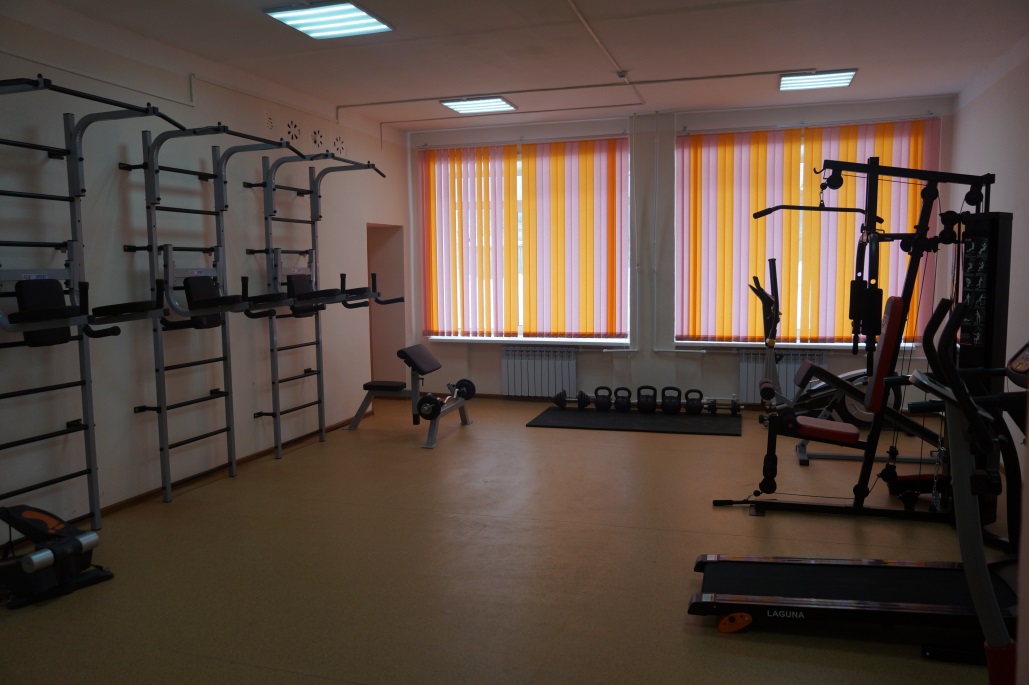 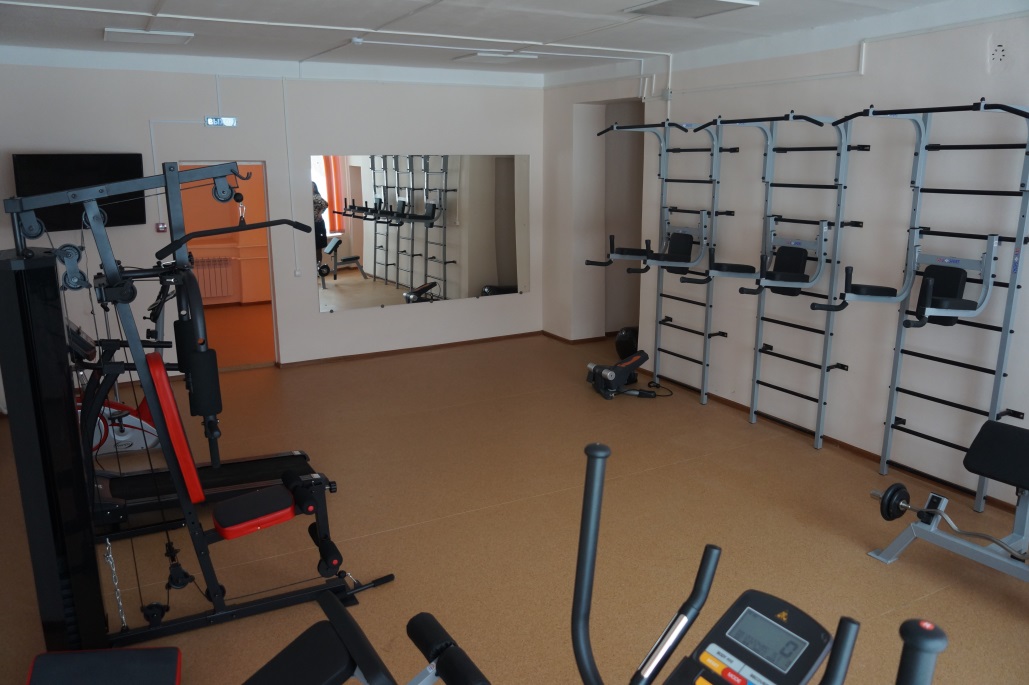 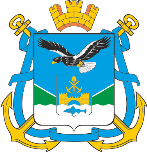 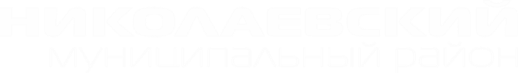